Asda Income Tracker
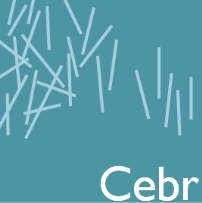 M a k i n g   B u s i n e s s   S e n s e
Centre for Economics and
Business Research ltd

Unit 1, 4 Bath Street, London
EC1V 9DX
t  020 7324 2850
w  www.cebr.com
Report: August 2016
Released: September 2016
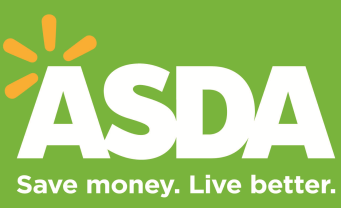 Contents
Asda Income Tracker
Introduction					03Headlines						04Constructing the Income Tracker 		05Dashboard						06Income Tracker trends				07Cost of living					09Labour market					11
Contact						16Data charts & tables				17Method notes					22
Disclaimer						24
2
Introduction
Asda Income Tracker
“This month’s report is a mixed one for families. On the one hand it’s encouraging that we continue to see a rise in spending power, courtesy of low levels of essential item inflation, and cuts to interest rates. However, on the other hand, there are some trends beginning to emerge that consumers should be mindful of .” 

“With inflation predicted to creep up as we head towards 2017 and the potential for a continuation in the rising costs of some essentials, families will be watching their wallets with interest over the coming months.”
Asda spokesperson
3
Headlines – Asda Income Tracker
Headlines
The average UK household had £201 a week of discretionary income in August 2016, up by £10 a week on the same month a year before.

Despite the second consecutive month of rising input costs, the lower levels of sterling do not yet appear to have fed through to the prices consumers face at the tills. 

The continued weakness in inflation combined with a cut to interest rates at the beginning of August has helped to offset a slight fall in wage growth, keeping spending power rising at double digit rates in pound terms for yet another month.
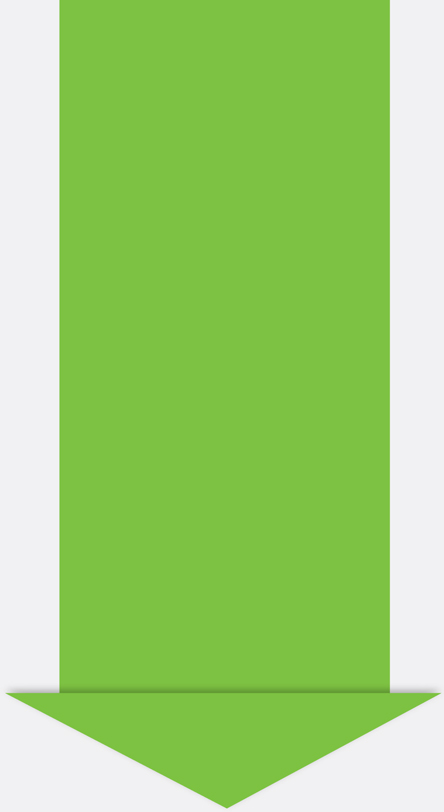 Family spending power was up by £10 a week year on year
 in April

(a 5.3% annual increase)
“UK households have continued to help to drive economic activity in the months following the referendum, clearly supported by further robust increases in household spending power.”

“However, whilst the initial turbulence has been navigated, improvements in household finances have slowed, a process that could accelerate if rising production costs begin to feed into prices at the tills.”

Sam Alderson, Economist, Cebr
4
Constructing the Asda Income Tracker
Model
Total household
income

£752 per week
e.g. national insurance contributions, income tax
Net income

£634 per week
-
=
Taxes
£118 per week
e.g. wages, investment income, pensions, social security, self employment earnings
i.e. take home pay
e.g. food, clothing, housing costs, bills, transport, communication costs, health, children’s schooling, house maintenance and repair
Average family
spending power

£201 per week
Net income

£634 per week
-
=
Cost of living
£433 per week
i.e. take home pay
e.g. holidays, cinema, theatre, eating out, toys, sports, savings, jewellery, national lottery and other gambling payments, computer software and games
5
Asda Income Tracker Dashboard: August
Dashboard
Indicator
Annual percentage change
Recent trend
Regular earnings growth (Jul)
+2.1% (excl. bonuses)
Employment growth (Jul)
+1.8% (+559,000 employment on year)
Unemployment rate (Jul)
4.9% (-0.6% points on year)
Net income
+2.0%
Mortgage costs
-5.3%
-2.2%
Food & non-alcoholic drinks
Vehicle fuels
-2.6%
Home electricity, gas & fuel
-3.1%
Essential item inflation
+0.0%
Family spending power
+5.3%
KEY
IMPROVING TREND
NO SIGNIFICANT CHANGE IN TREND
DETERIORATING TREND
* three-month average, to month stated 	**unemployment rate for three months to month stated
6
Income Tracker Trends
Spending power growth continues to fall back in August
The Asda Income Tracker was £10 a week higher in August 2016 than a year before
Year-on-year change in Asda income tracker, £
• Average household discretionary incomes excluding bonuses were 5.3% higher in August 2016 compared  with the same period in 2015. 

• This represents a further fall on the rate of spending power growth, which stood at over 10% year-on-year in August 2015. 
  
• However, in pound terms, annual growth once again held just above the £10 per week level – the 22nd consecutive month of double digit increases. 

• Whilst wage growth slowed in the latest reading, inflation remained unchanged at 0.6%. As such, wage growth remains well above the rate of price changes across the economy, helping to continue to bolster the spending power of UK households.
7
Income Tracker Trends
Noflation across essential items remains key driver of discretionary income growth
Contributions to annual change in the Income Tracker (excluding bonuses), August 2016
The Asda Income Tracker was £10 a week higher in August 2016 than a year before
• The average UK household had £201 a week of discretionary income in August 2016, up from £191 at the same point a year ago.

• Despite the introduction of the National Living Wage at the beginning of April, annual wage growth remains around the levels seen at the beginning of the year.   

• However, with essential item inflation remaining at near-zero levels, household spending power continues to rise at relatively robust rates. 

• The falling rate of unemployment over the past 12 months has also contributed to the improvements in household finances.
8
Inflation holds steady despite rising input prices
Cost of living
Essential item inflation rises slightly but remains negative
Annual inflation on the consumer price index (CPI), and essential item annual inflation
• Despite the weaker pound in the aftermath of the UK’s referendum on EU membership, annual consumer price inflation remained unchanged at 0.6% in August. 

• The subdued rise in inflation levels came despite separate producer price data showing that manufacturers’ costs climbed at the fastest annual rate in almost five years.

• In part, the delays in higher input costs feeding through into higher prices to the consumer are likely to be the result of the intense competition seen across the retail environment in recent years.  
 
• However, whilst inflation has yet to show the impact of the weaker pound and the associated rise in import costs, prices are expected to rise in the coming months, pushing headline inflation towards its 2% target in 2017.
9
Mortgage payments drop following cut to interest rates
Cost of living
The main factors affecting family costs in August were:
Inflation of selected goods, annual change to August 2016
• Following the trend seen in recent months, transport costs once again provided one of the main sources of upward pressure on inflation in August. Overall, prices rose by 0.9% between July and August this year with a large upward contribution from rising air fares for European routes. 

• In contrast with previous months, food prices provided an upward contribution to the rate of inflation in August, rising by 0.6% compared with July. The pressure primarily came from a range of bread, cereal and meat products. However, prices overall still remain 2.2% lower than at the same time a year ago. 

• Whilst the cost of two key essential item categories rose in August, pressure on households was offset in part by a further fall in mortgage payments following the Bank of England’s decision to cut interest rates at the start of the month. Mortgage interest payments now stand 5.3% lower than they did at the same point in 2015.
10
Earnings growth drops to lowest level in 2016
Labour Market
Rate of unemployment holds steady at 4.9%
UK unemployment rate (LHS), per cent and 3-month annual growth in regular pay (RHS), per cent
• The rate of unemployment across the UK held steady at 4.9% for the third consecutive reading in the three months to July. Thus, the unemployment rate remains at levels not previously seen for over a decade.

• The employment rate over the period remained at 74.5%, the joint highest since records began in 1971. 

• Whilst the latest data suggest that the labour market as a whole has continued to maintain much of its momentum following the UK’s decision to withdraw from the European Union, average weekly earnings (exc. bonus payments) have softened compared with the previous reading. At 2.1% in the three months to July, regular pay growth has slipped to its lowest level since the end of 2015 despite the introduction of the National Living Wage at the beginning of April. 

• With inflation expected to rise further in the coming months, slowing nominal wage growth could mean that consumers soon face falls in real income.
4.9%
2.1%
11
Data and Method
Appendix
Please find attached method notes and the tabulated date. Asda produces a monthly income tracker report with a more comprehensive report every quarter.For press enquiries please contact:Jennifer Devlin, Asda Media Relations Manager, 
Jennifer.Devlin@Asda.co.uk ; 0113 826 4823

For data enquiries please contact:
Sam Alderson, Cebr Economist,
SAlderson@Cebr.com ; 020 7324 2874
12
Monthly Asda Income Tracker
Asda Income Tracker tables
Figure 1: Asda Income Tracker and year-on-year change (excluding bonuses)
Asda Income Tracker annual % change (RHS)
Asda Income Tracker (LHS)
13
Monthly Asda Income Tracker
Asda Income Tracker tables
Figure 2: Comparison of year-on-year change in Asda Income Tracker including and excluding bonuses
14
Monthly Asda Income Tracker
Asda Income Tracker tables
Figure 3: Twelve-month moving average of Income Tracker (excl. bonuses) level
15
Monthly Asda Income Tracker
Asda Income Tracker tables
Table 1: Average UK household Income Tracker, £ per week, current prices, excluding bonuses
Month
Month
Income tracker
Month
Income tracker
Month
Income tracker
Income tracker
Income tracker
Month
16
Method notes
Method notes
The Asda income tracker  is calculated from the following equations:

Total household income minus taxesequals net income
Net income minus basic spend equals Asda income tracker
Total household income for the United Kingdom is derived from the Living Costs and Food Survey 2012 (released December 2013). This is updated on a monthly basis using official statistics on average earnings, unemployment, social security payments, interest rates and pension income. Earnings data from the Office for National Statistics that is released in the month of the report refers to the previous month. We forecast earnings data for the month of the report. Taxes are subtracted from total household income to estimate the actual amount that can be spent on goods and services, i.e. net income or disposable income. The average amount of tax paid is calculated using the latest version of the Living Costs and Food Survey. This is updated on a monthly basis using Office for National Statistics data and Cebr modelling.
17
Method notes
Method notes
These components are based on official statistics and Cebr calculations.
Net income is calculated by deducting our tax estimate from our total household income estimate. Basic spend (cost of living) figures are updated using monthly consumer price data and the trend growth rate in the volume of essential goods and services purchased over the most recent ten year period. A full list of items constituting basic (or ‘essential’) spending was created in collaboration between Asda and Cebr when the income tracker concept was originally formed in 2008. This list is available on request.The Asda income tracker is a measure of ‘discretionary income’, reflecting the amount remaining after the average UK household has had taxes subtracted from their income and bought essential items such as: groceries, electricity, gas, transport costs and mortgage interest payments or rent. The income tracker measures the amount left over to spend on discretionary purchases such as leisure and recreation goods and services.
18
Disclaimer
Disclaimer
This report was produced by the Centre for Economics and Business Research (Cebr), an independent economics and business research consultancy established in 1993 providing forecasts and advice to City institutions, government departments, local authorities and numerous blue-chip companies throughout Europe. The main contributors to this report are Cebr economists Sam Alderson and Scott Corfe.Whilst every effort has been made to ensure the accuracy of the material in this report, the authors and Cebr will not be liable for any loss or damages incurred through the use of this report.London, September 2016
19